Fig. 2 Factors leading to opening of the MPTP in reperfusion. Further details are given in the text.
Cardiovasc Res, Volume 61, Issue 3, February 2004, Pages 372–385, https://doi.org/10.1016/S0008-6363(03)00533-9
The content of this slide may be subject to copyright: please see the slide notes for details.
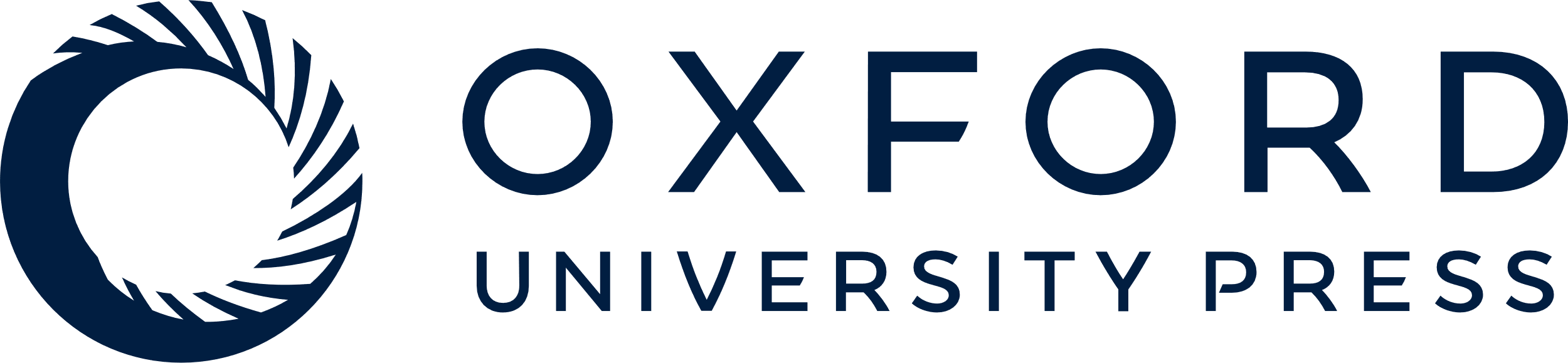 [Speaker Notes: Fig. 2 Factors leading to opening of the MPTP in reperfusion. Further details are given in the text.


Unless provided in the caption above, the following copyright applies to the content of this slide: Copyright © 2003, European Society of Cardiology]